Week 5Discussion Section
Eliah Overbey
1/7/2019
Discussion Section 5
HW3 comments
HW4 questions
HW5: modeling translation start sites (TSSs)
HW3
Careful with rounding.




Could be due to rounding earlier in code. 
Use ‘double’ instead of ‘float’
Use the ‘long’ keyword for extra variable storage
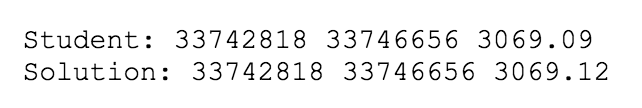 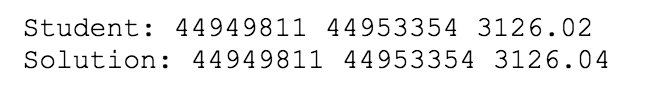 HW4 Questions?
HW5: create a motif model for TSSs
Due 11:59pm on Sunday, Feb. 17th
Assignment:
Parse a Genbank file (gbff format) with sequence info and annotated CDS locations
Write your own code to parse the file! Do not use a third-party Genbank file parser.
Using the CDS information, compute a site weight matrix for a 21bp motif centered at the translation start site
Using the weight matrix, compute scores for annotated CDS translation start sites and for non-annotated positions
Genbank flat file format (.gbff)
Feature list
Each locus has entries for gene, mRNA, and CDS
CDS features are coding sequences (these are the entries we care about)
‘complement’ indicates the reverse complement
ORIGIN
Located after the feature list, at the end of the file
Contains the genome sequence
Genbank flat file format (.gbff)
FEATURES             Location/Qualifiers
     source          1..2895605
                     /organism="Plasmodium falciparum 3D7"
                     /mol_type="genomic DNA"
                     /isolate="3D7"
                     /db_xref="taxon:36329"
                     /chromosome="13"
     gene            21467..28890
                     /gene="VAR"
                     /locus_tag="MAL13P1.1"
                     /db_xref="GeneID:813647"
     mRNA            join(<21467..26641,27577..>28890)
                     /gene="VAR"
                     /locus_tag="MAL13P1.1"
                     /transcript_id="XM_001349702.1"
                     /db_xref="GI:124512763"
                     /db_xref="GeneID:813647"
     CDS             join(21467..26641,27577..28890)
                     /gene="VAR"
                     /locus_tag="MAL13P1.1"
                     /codon_start=1
                     /product="erythrocyte membrane protein 1, PfEMP1"
                     /protein_id="XP_001349738.1"
                     /db_xref="GI:124512764"
                     /db_xref="GOA:Q8IEV1"
                     /db_xref="InterPro:IPR008602"
                     /db_xref="UniProtKB/TrEMBL:Q8IEV1"
                     /db_xref="GeneID:813647"
                     /translation="MGPPGITGTQGETAKHMFDRIGKQVYETVKNEAENYISELEGKL                   		        SQATLLGERVSSLKTCQLVEDYRSKANGDVKRYPCANRSPVRFSDESRSQCTYNRIKD…"
.
.
.

ORIGIN      
        1 taaaccctga accctaaacc ctaaaccctg aaccctaaac cctaaaccct aaacctaaac
       61 ctaaaccctg aaccctaaac cctgaaccct gaaccctaaa ccctaaaccc tgaaccctaa…
Some more CDS examples
CDS             96094..97215
                     /locus_tag="PTSG_00022"
                     /codon_start=1
                     /product="hypothetical protein"
                     /protein_id="EGD72006.1"
                     /db_xref="GI:326426436"
                     /translation="MVVAAGSGGASRPTNAPSCPLCPGGSVGGAVLMVVPLLVCIALL
                     AGCLSVSSLWRRNKRQRHAPQYASTCASGRAKPNKRAAPRVQPDLRLPHQQQQPQHPQ...“
CDS             join(10183..10943,11138..11246,11408..11525,11697..11815,
                     12006..12056,12284..12445,12661..12792,12989..13135,
                     13293..13400,13597..13661,13848..13957,14104..14208,
                     14364..14440,14606..14773,14909..15013)
                     /locus_tag="PTSG_00005"
                     /codon_start=1
                     /product="hypothetical protein"
                     /protein_id="EGD71989.1"
                     /db_xref="GI:326426419"
                     /translation="MMMMMMMMRPCCSLPSTWWLVVVVLAAACCAATPTAAAVPAAAP
                     AEAADPSVVNVGQFVVSLDEDGVLSAVRNPAQMPNPHLAWHSTGEILEVAASKMYLHG...“
CDS             complement(join(15291..15934,16108..16234,16358..16394,
                     16582..16790,17086..17196,17376..17456,17810..17877,
                     18020..18060,18199..18256,18556..18598,18767..19187,
                     19334..19410,19552..19631,19795..19917,20098..20183,
                     20449..20577,20789..20904,21261..21449,21667..21787,
                     21936..22108,22453..22549,22808..22934,23895..23970,
                     24140..24246,24389..27209))
                     /locus_tag="PTSG_11525"
                     /codon_start=1
                     /product="hypothetical protein"
                     /protein_id="EGD71990.1"
                     /db_xref="GI:326426420"
                     /translation="MWRSWRHGEVGSGVAGGENGKDAQQASSNSHGSHGSHGSNHPNG
                     NHGGSSDNVGSSHDERSSSDREQERGQVQRRKRRHARMHEKHASNHAASSVARPSRLT...“
Handling ‘Duplicate’ Entries
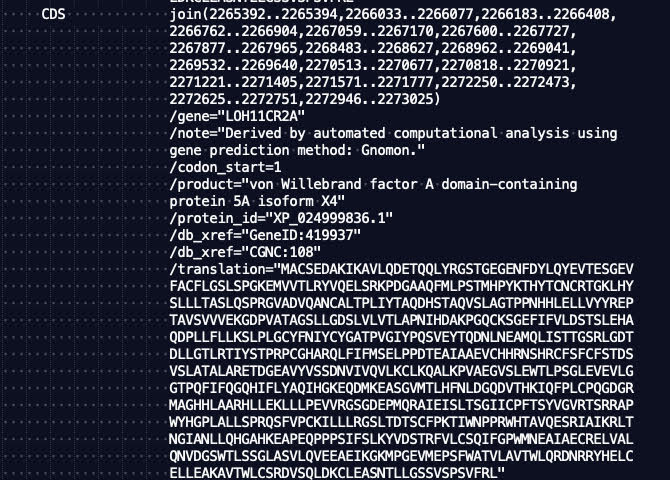 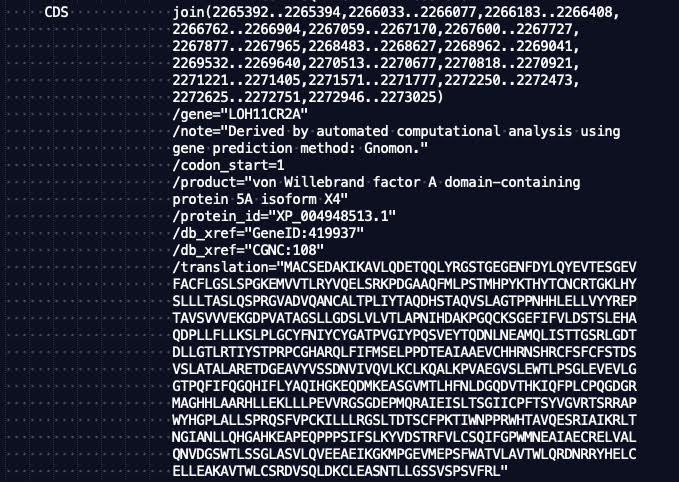 Handling ‘Duplicate’ Entries
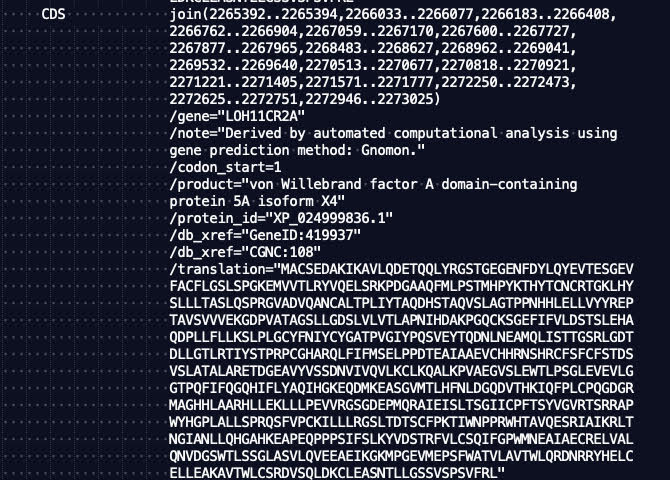 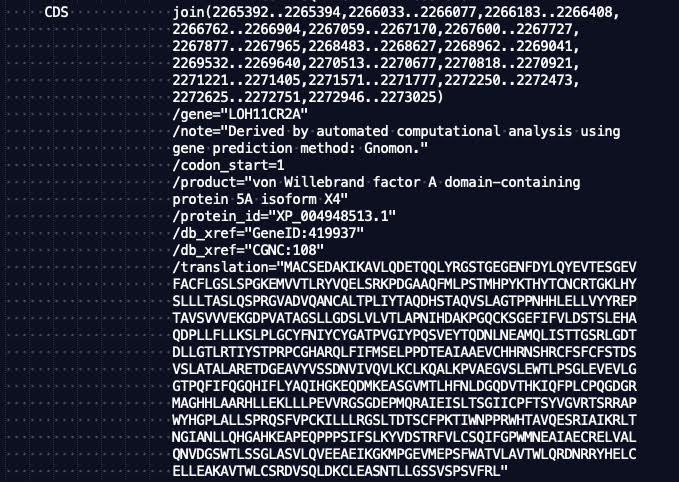 The specific sequences were annotated by the RefSeq genome annotation pipeline (more info here), which is supposed to generate non-redundant annotations.

Consider each CDS entry listed in the file one time, regardless of whether there are other CDS entries that are similar/identical/overlapping.
Computing a TSS site weight matrix
+10
-10
0
-10
+10
0
5’
3’
3’
5’
Computing site scores
+10
-10
0
-10
+10
0
5’
3’
3’
5’
Score for a position = sum of the weights for each nucleotide in the 21bp motif centered at that position
Scores for a position are strand-specific (different for forward vs. reverse)
Compute scores for all possible positions (both strands)
Noncontiguous CDSs
Positions downstream of the translation start site could be noncontiguous
join(1000…1008, 1200…1500)
How would you construct the TSS motif?
Noncontiguous CDSs
Positions downstream of the translation start site could be noncontiguous
join(1000…1008, 1200…1500)
How would you construct the TSS motif?
-10 -9  -8  -7  -6  -5  -4  -3  -2  -1  0    1    2    3    4    5    6    7    8    9    10
990 991 992 993 994 995 996 997 998 999 1000 1001 1002 1003 1004 1005 1006 1007 1008 1200 1201
Reporting score histograms
Score Histogram All: 
-5 101880 
-4 76413 
-3 54704 
-2 38081 
-1 27202 
0 21440 
1 18671 
2 18825 
3 19072 
4 18675 
5 17308 
6 14429 
7 10595 
8 6915 
9 3886 
10 1850 
11 699 
12 225 
13 46 
14 4 
lt-50 6132782
Two histograms:
All genomic positions
Positions that are annotated CDS TSSs
Group scores into bins of size 1 (round down to nearest integer)
Format – two columns:
Score bin
Number of sites with that score
Print all bins with at least one count
Put all scores less than -50 into one bin
Position list
List of non-CDS positions with a motif score >= 10
Format – three columns:
1-indexed genome position (on forward strand)
Strand indicator (0 for forward, 1 for reverse)
Score (to four decimal places)
Position List: 
1899 0 10.1167 
2274 0 10.1923 
2502 0 10.1098 
4646 0 10.5886 
5252 0 10.5534 
6127 0 11.0669 
7250 1 10.0453 
11016 1 10.1616 ...
HW5 output summary
Nucleotide histogram
Background nt frequencies (based on both strands)
Count matrix (-10 to +10 nucleotides)
Frequency matrix (-10 to +10 nucleotides)
Weight matrix (-10 to +10 nucleotides)
Maximum score
Score histogram for annotated CDS TSSs
Score histogram for all positions
List of non-CDS positions with score >=10
HW5 Tips
Looking only for ‘CDS’ features
Only consider positions where location is certain (no < or >)
Positions downstream of the translation start site could be noncontiguous
join(1000…1008, 1200…1500)
Also watch out for multi-line joins (c.f. examples 2 & 3 in slide 8)
Precision matters! (use doubles over floats)
Make sure outputs make sense (frequencies sum to 1, etc. )